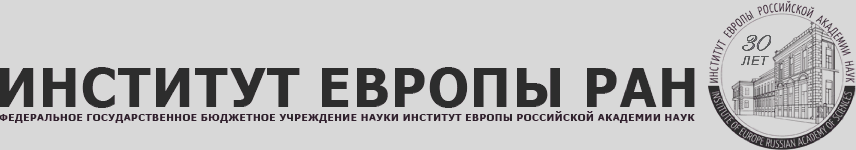 Институт Европы РАН
ПЕТЕРБУРГСКИЙ МЕЖДУНАРОДНЫЙ ЭКОНОМИЧЕСКИЙ ФОРУМ -2022«НОВЫЙ МИР – НОВЫЕ ВОЗМОЖНОСТИ»
Колесникова Марина Львовна 
научный сотрудник
Отдел Черноморско-Средиземноморских исследований
Направление «Новый экономический порядок: отвечая на вызовы времен»Сессия «Мировой океан и глобальные трансформации: какой флот нужен России и миру?» (16.06.2022)
Установочные тезисы сессии:
«В условиях крупнейшей в истории экономической войны на Западе и карантинных ограничений на Востоке, международная морская торговля оказалась под беспрецедентным давлением. Ограничение свободы судоходства, на чью долю приходится до 90% всех перемещаемых грузов планеты, приводит к многократному росту издержек, разрыву отлаженных за десятилетия маршрутов, повсеместному разгону инфляции. Российский торговый флот столкнулся с масштабным санкционным давлением, вызванным стремлением исключить страну из глобальных логистических цепочек. В сложившихся обстоятельствах на первый план выходит задача выстраивания новой связанности стран и регионов. Это потребует переоткрытия внутренних водных путей, форсированного развития перспективных морских маршрутов – и нового флота, который сможет на них работать и их обслуживать. Каким он будет и возможно ли вообще «переключить» логистику на новые торговые пути? Как обеспечить круглогодичную навигацию и встроить российские реки в международные транспортные коридоры? Каков потенциал Северного морского пути и почему программа ледоколостроения особенно актуальна сегодня? Где российскому судостроению привлекать инвестиции в условиях внешних ограничений?»
Модератор: 
Иван Тимофеев, программный директор Клуба «Валдай»; программный директор Российского совета по международным делам; доцент МГИМО МИД России. 
Выступающие: 
Иван Демченко, ООО «Новосталь-М» (металлургический холдинг);
Виктор Евтухов, Статс-секретарь – заместитель Министра промышленности и торговли Российской Федерации;
Игорь Левитин, Помощник Президента Российской Федерации; 
Кирилл Липа, Генеральный директор, АО «Трансмашхолдинг»;
Алексей Рахманов, председатель правления, генеральный директор, АО «Объединенная судостроительная корпорация»;
Вячеслав Фетисов, Депутат Государственной Думы Российской Федерации; Посол доброй воли, Программа ООН по окружающей среде (ЮНЕП); председатель Всероссийского общества охраны природы; 
Илья Шестаков, руководитель Федеральное агентство по рыболовству (Росрыболовство). 
Участники дискуссии: 
Ксения Боломатова, Заместитель генерального директора, АО «Объединенная зерновая компания»; 
Станислав Георгиевский, Вице-президент, АО «Российский экспортный центр»;
Эдуард Зернин, Председатель Совета директоров, Агрокорпорация «БИО-ТОН»; Председатель правления, Союз экспортеров зерна;
Сатиш Сони, вице-адмирал; Национальная академия обороны Индии (NDA) (1976–2016 гг.).


Источник: Фонд Росконгресс. 16.06.2022. URL: https://forumspb.com/programme/business-programme/97755/
АО «Объединенная судостроительная корпорация» (АО «ОСК»)
Крупнейшая судостроительная компания России 
Учреждена 21 марта 2007 г. в соответствии с указом Президента Российской Федерации В. В. Путина № 394 
100% акций АО «ОСК» находится в федеральной собственности 
В холдинг входит около 40 проектно-конструкторских бюро и специализированных научно-исследовательских центров, верфей, судоремонтных и машиностроительных предприятий, на базе которых консолидирована большая часть отечественного судостроительного комплекса 
Предприятия ОСК находятся во всех крупных портово-транспортных узлах России — от Калининграда до Хабаровска, от Мурманска до Астрахани, их персонал - около 95 тыс. чел. 
Выручка ОСК за 2021 г. составила 375 млрд руб., 11% плюсом к результату предыдущего года (около 70% — гособоронзаказ и военно-техническое сотрудничество, около 21% — гражданское судостроение)
На базе ОСК консолидирована большая часть отечественного судостроительного комплекса 
Практически все боевые корабли, строящиеся для ВМФ России и на экспорт, разработаны в конструкторских бюро ОСК
Наряду с выполнением гособоронзаказа для ВМФ России предприятия ОСК строят современный флот для работы в море, на шельфе и на внутренних водных путях 
Главная производственная задача ОСК в гражданском судостроении — обеспечение потребностей отечественных компаний в ледоколах, транспортных, научно-исследовательских, аварийно-спасательных и вспомогательных судах, а также широкой гамме морской техники для освоения континентального шельфа 
25.02.2022 ограничения в отношении ОСК вошли в 3-й санкционный пакет ЕС (запрет на поставки товаров и технологий, финансовые услуги)
7.04.2022 США ввели санкции в отношении восьми членов совета директоров АО "Объединенная судостроительная корпорация" (ОСК), а также 28 ее дочерних предприятий. В санкционный список включены председатель совета директоров ОСК Георгий Полтавченко, председатель правления и генеральный директор Алексей Рахманов, а также члены совета директоров: руководитель Федерального агентства морского и речного транспорта Андрей Лаврищев, заместитель председателя правления ПАО "Газпром" Виталий Маркелов, член коллегии Военно-промышленной комиссии Российской Федерации Владимир Поспелов, заместитель Министра промышленности и торговли Российской Федерации Олег Рязанцев, руководитель Федерального агентства по рыболовству Илья Шестаков, вице-президент по энергетике, локализации и инновациям ПАО "НК "Роснефть" Андрей Шишкин. Включение в санкционный список означает заморозку активов в США и запрет для американских граждан и компаний на ведение бизнеса с его фигурантами
14.04.2022 Австралия объявила о включении ОСК в свой санкционный список
ОСК рассматривает возможность инициировать судебные разбирательства по неисполненным поставкам от иностранных партнеров

Источник: ОСК, ТАСС.
Некоторые итоги ПМЭФ- 2022
В ПМЭФ-2022 приняли участие более 14 тыс. чел. из 131 страны. Подписано свыше 670 соглашений на сумму более 5,6 трлн руб., что почти на два триллиона больше, чем в 2021 г.
Россия: развитие транспорта и логистики на пространстве Большой Евразии, переориентация российских торговых потоков на восточное направление; создание мультимодального̆ маршрута МТК «Север-Юг»:  Санкт-Петербург - порт Мумбаи (Индия). Реализация транспортных связей между странами Африки, а с другой стороны, – с Индией, Пакистаном, Туркменистаном, Узбекистаном, Ираном, Ираком, Азербайджаном, Арменией, Грузией, Турцией
Иран, Индия: участие в развитии коридора "Север-Юг" 
Каспийский бассейн: развитие портовой инфраструктуры с учетом увеличения грузопотока и изменения номенклатуры грузов, определение оператора морской части МТК «Север-Юг» с российской стороны
Северный морской путь: Санкт-Петербург займет лидирующую позицию по доставке генеральных грузов с западной части России, далее по Северному морскому пути; модернизация логистической инфраструктуры
Астраханская область: проект портовой особой экономической зоны (Каспийский кластер), коридор "Север-Юг"
Арктика: развитие цифровых технологий, качественной связи, высокоскоростного интернета; подготовка высококвалифицированных морских кадров, разработка образовательных стандартов, обеспечение готовности аварийно-спасательных служб и подразделений, развитие средств связи и навигации; развитие креативной индустрии, телемедицины, других направлений
Азово-Черноморский регион: использование судостроительных мощностей Севастополя, др.
Судостроение: развитие собственного гражданского флота, строительство рефрижераторного, транспортного и научно-исследовательского флота  для рыбной промышленности; к 2035 г. планируется построить более тысячи судов; ОСК подписала соглашение о создании Центра серийного машиностроения и логистики; строительство судов ледового класса, которые используют природосберегающие технологии и экологичные виды топлива
Иран: развитие сотрудничества в сфере судостроения
Мьянма: развитие торговых связей в сфере судостроения, возможность приобретения плавучих энергоблоков, представляющих уникальную компетенцию ОСК 
Судоремонт: развитие услуг по ремонту и модернизации флота; модернизация и создание новых площадок по судостроению и судоремонту; Мурманская область: контракты в области гражданского судоремонта
Энергетика создание атомных станций малой мощности для энергоснабжения промышленных и социальных проектов в Якутии, строительстве объектов инженерной инфраструктуры в Архангельской области
Внутренний туризм: около 40 соглашений; общий портфель инвестиций превысил 200 млрд руб. Реализация проекта «Великий Волжский путь» позволит восстановить систему межрегиональных речных перевозок в Приволжском федеральном округе
Просветительская деятельность: Соглашение о сотрудничестве «НЕВА-Интернэшнл» с Общероссийской общественно-государственной просветительской организацией «Российское общество «Знание» с целью повышения научного, культурного и образовательного уровня населения, духовно-нравственного и патриотического воспитания и распространения научных знаний
Экология: эколого-ресурсный подход к развитию и сертификации углеродно-нейтрального транспорта в Арктике, приоритеты председательства РФ в Арктическом совете

Источник: Фонд Росконгресс, ТАСС.
Последние новости морской отрасли Российской Федерации
В конце апреля Президент России Владимир Путин поручил Правительству Российской Федерации рассмотреть вопрос о предоставлении дополнительных 7 млрд руб. с целью импортозамещения судового оборудования для судов рыбопромыслового флота (27.04.2022)
Кронштадтский морской завод ОСК совместно с норвежской компанией освоил производство около 80% комплектующих для рыбных фабрик. Сложности с западным оборудованием имеются у российских рыболовецких судов, в настоящее время идет перепроектирование под продукцию дружественных стран (26.05.2022) 
ОСК планирует модернизировать "Северную верфь" и использовать сухой док на севере Севастополя для производства крупнотоннажного флота (15.06.2022)
Темпы строительства судов в 2022 г. на 100 единиц меньше, чем предполагалось (16.06.2022)
ОСК планирует построить балкер грузоподъемностью 80 тыс. тонн (26.06.2022)
ОСК планирует строить танкеры размера «Афрамакс» (Average Freight Rate Assessmen, дедвейт от 80 до 130 тыс. тонн) на заводе «Северная верфь» (Санкт-Петербург). В начале 2023 г. здесь должен завершиться первый этап реконструкции (28.06.2022)
Российский флот по итогам 2021 г. перевез 2% отечественных внешнеторговых грузов. На фоне санкций и отказа иностранных пароходств от работы с Россией вопрос наличия собственных судов встает особенно остро (28.06.2022)
ОСК рассматривает вопрос сотрудничества с верфями Ирана, Бразилии и Индии для строительства крупнотоннажных судов (29.06.2022)
ОСК обладает базой для судоремонта на Дальнем Востоке, инфраструктуры для разворачивания полномасштабного судоремонтного производства не хватает (29.06.2022)
ОСК планирует создать собственные сервисные подразделения во всех морских бассейнах (29.06.2022)
Минпромторг рассматривает возможность строительства еще одной крупнотоннажной верфи в России (29.06.2022)
Минпромторг России ведет работу над программой по выработке механизмов поддержки частных предприятий для модернизации судоремонтных мощностей (29.06.2022)
Центр по производству специальной судовой техники может быть создан в Астрахани при поддержке ОСК. По словам губернатора Астраханской области, город готов выступить центром строительства дноуглубительного флота для нужд всей стран (5.07.2022)
Более чем 1 тыс. единиц гражданских судов планируется построить в России до 2035 г. по плану заказов с общим объемом инвестиций 5,5 трлн руб. (8.07.2022)
Строительство более 170 судов планируется завершить на российских верфях в 2022 г. В России 65 верфей, где на разной стадии строительства находится около 300 судов и объектов морской техники (8.07.2022)
По данным Минпромторга (апрель 2022), для ТЭК строится 32 судна, в том числе 15 танкеров-газовозов для проекта «Арктик СПГ»(«Новатэк», добыча газа, производство СПГ), 10 танкеров-челноков ледового класса для проекта «Восток ойл» («Роснефть»), 6 газовозов и 1 танкер для «Новатэка». На разных этапах строительства находятся 14 из 16 аварийно-спасательных судов, его планируется завершить к 2025 г. (8.07.2022)
На верфях в России строятся 75 рыбопромысловых судов, 38 - для вылова рыбы, и 33 - для ловли крабов«. Суда находятся на разных стадиях постройки и делаются в рамках реализации программы инвестиционных квот (8.07.2022)
Портфель российских верфей на рыбопромысловые суда составляет около 120 судов, включая действующие контрактные соглашения о намерениях. Основные суда строятся в Санкт-Петербурге, на Балтийских верфях, на Северной верфи, на Выборгском судостроительном заводе, но все верфи загружены строительством таких судов (8.07.2022)

     Источник: СМИ
Таблица 1. Рейтинг стран-производителей рыбной и аквакультурной продукции, млн тонн, 2018 г.
Источник: The EU fish market. The European Market Observatory for fisheries and aquaculture (EUMOFA). 2020. 
URL: https://www.eumofa.eu/documents/20178/415635/EN_The+EU+fish+market_2021.pdf/fe6285bb-5446-ac1a-e213-6fd6f64d0d85?t=1604671147068
Таблица 2. Вылов морских биоресурсов российскими рыбопромысловыми компаниями, тыс. тонн
* По сумме данных (данные могут отличаться в зависимости от источника)
Источник: «Квоты под киль: грабли на рыбном месте». KORABEL.RU. 16.02.2022. RL: https://www.korabel.ru/news/comments/kvoty_pod_kil_grabli_na_rybnom_meste_2.html
Спасибо за внимание!
Колесникова Марина Львовна 
научный сотрудник
Института Европы РАН